Lessons
Introduction to the i-STAT System
i-STAT System Orientation
Sample Collection and Handling
Performing a Patient Test
Quality Control
Troubleshooting
For in vitro diagnostic use.
i-STAT Learning System Power Point Chapter 1 726364-00A Rev Date 11-MAR-2011
1
Lesson 1
Introduction to the i-STAT System
2
For in vitro diagnostic use.
i-STAT Learning System Power Point Chapter 1 726364-00A Rev Date 11-MAR-2011
Introduction to the i-STAT System
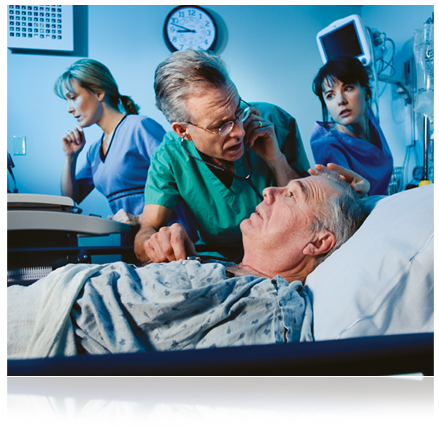 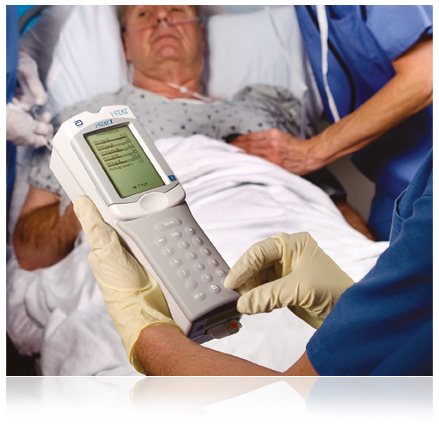 For in vitro diagnostic use.
i-STAT Learning System Power Point Chapter 1 726364-00A Rev Date 11-MAR-2011
3
i-STAT System Bedside Testing – Imagine
Results 
Accurate and reliable
Lab-quality 
 
i-STAT System
Easy to use
Provides results within minutes
Requires only a few drops of blood
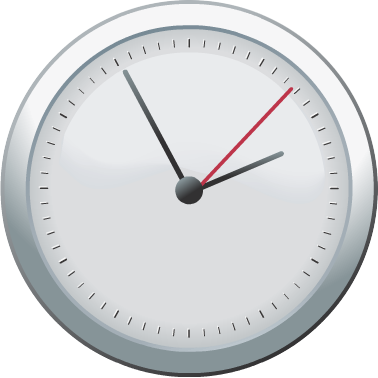 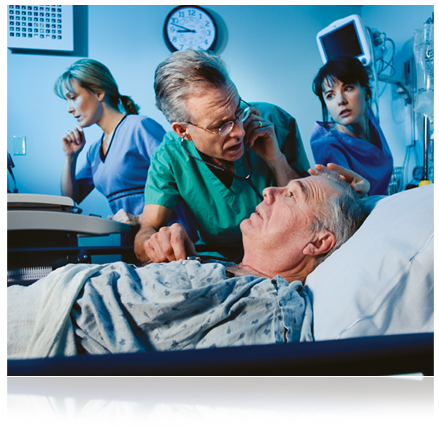 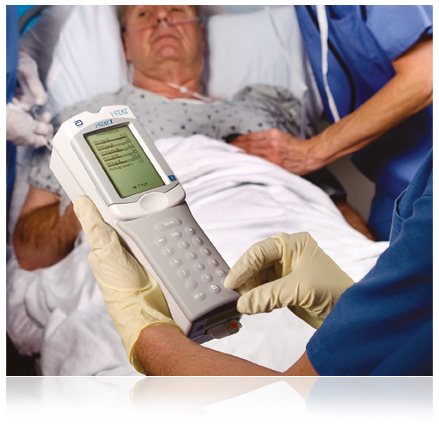 For in vitro diagnostic use.
i-STAT Learning System Power Point Chapter 1 726364-00A Rev Date 11-MAR-2011
4
Components of the i-STAT System
Primary System Components
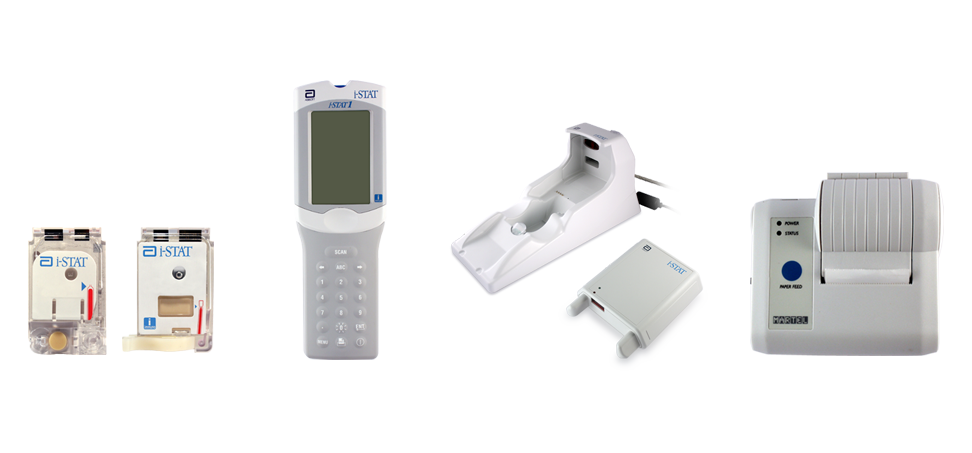 Cartridge
Handheld
Downloader
Printer
For in vitro diagnostic use.
i-STAT Learning System Power Point Chapter 1 726364-00A Rev Date 11-MAR-2011
5
The i-STAT System Testing Process
Enter information into handheld
Obtain the blood specimen and fill cartridge
Insert cartridge; results will appear within minutes
Download results
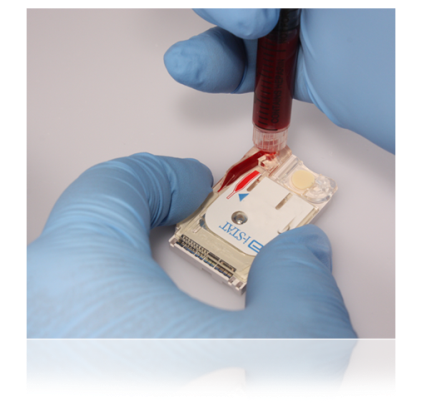 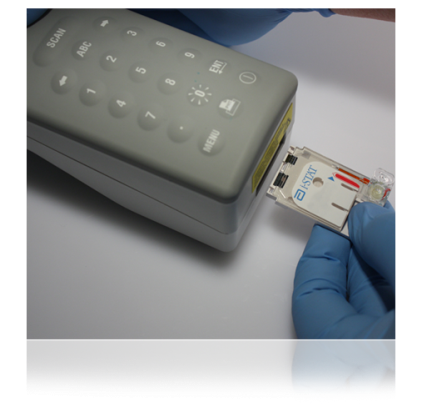 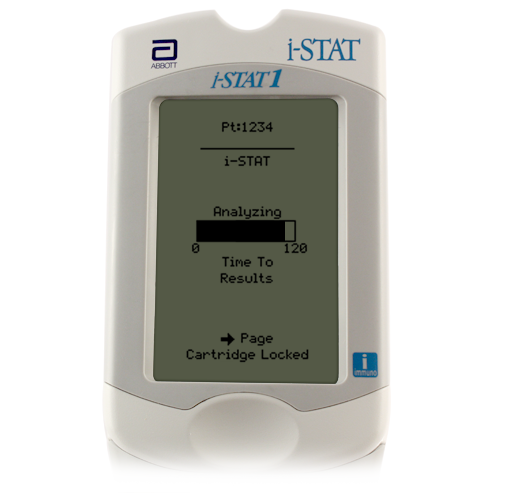 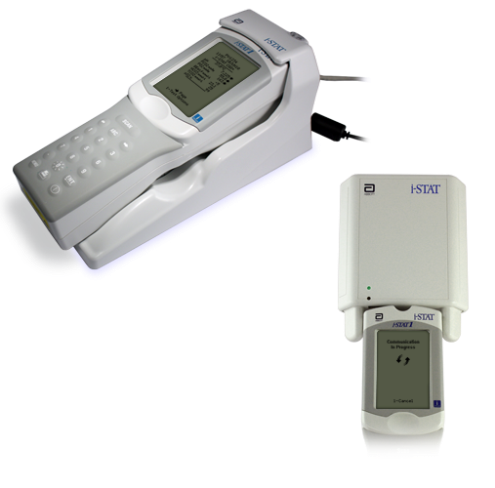 For in vitro diagnostic use.
i-STAT Learning System Power Point Chapter 1 726364-00A Rev Date 11-MAR-2011
6
Traditional Lab Process vs i-STAT System Process
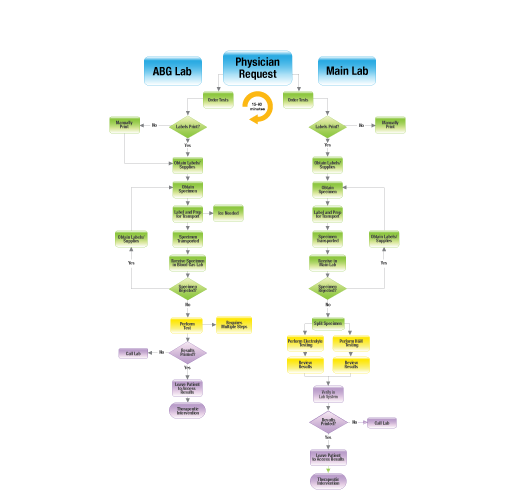 Traditional Blood Analysis Process
Lab Process
Many steps and handoffs
Variability in turnaround time for results 
Testing is not performed at the patient’s bedside
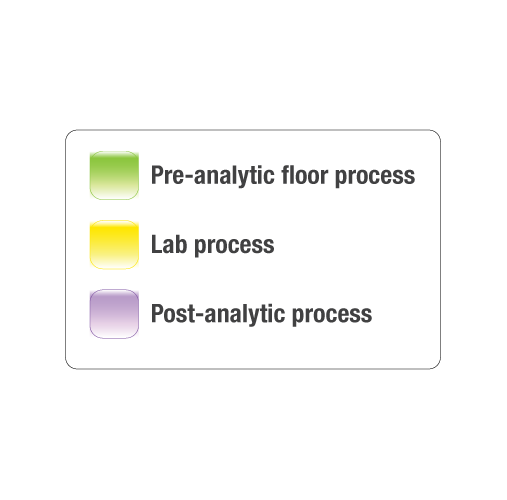 For in vitro diagnostic use.
i-STAT Learning System Power Point Chapter 1 726364-00A Rev Date 11-MAR-2011
7
Traditional Lab Process vs i-STAT System Process
i-STAT System Process
i-STAT System Process
Fewer steps
Faster results
Entire process managed by a single person at the patient’s bedside
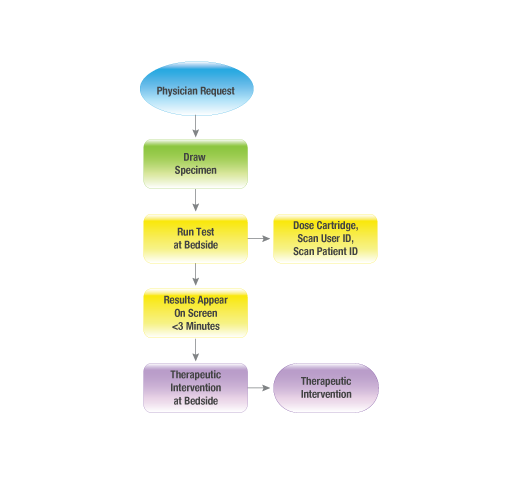 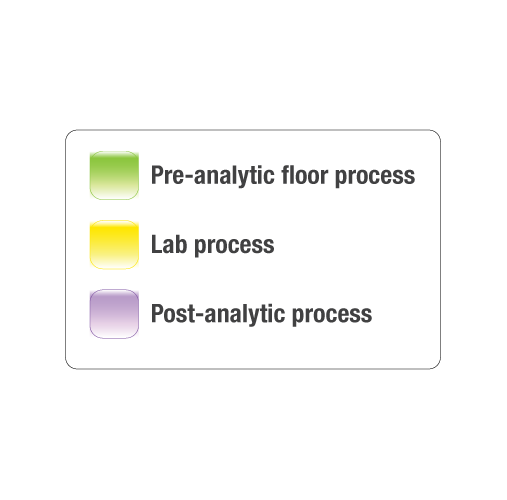 For in vitro diagnostic use.
i-STAT Learning System Power Point Chapter 1 726364-00A Rev Date 11-MAR-2011
8
Why Should You Care About Switching to the i-STAT System?
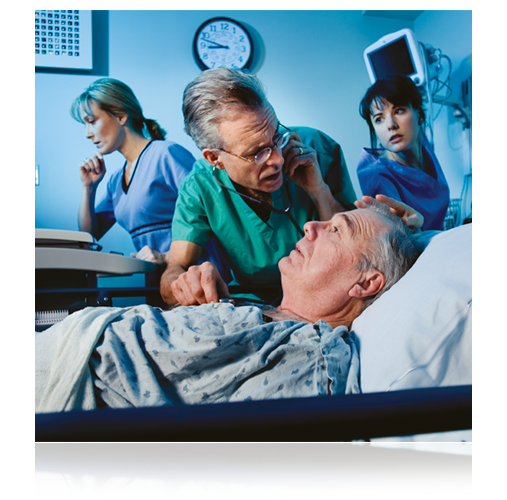 The i-STAT System 
Expedites the delivery of information when every minute counts
Reduces the number of steps required to obtain lab results
Brings testing to the bedside
Requires smaller sample size
Decreases wait time for lab-quality results
For in vitro diagnostic use.
i-STAT Learning System Power Point Chapter 1 726364-00A Rev Date 11-MAR-2011
9
Goals of the i-STAT System Training Program
In subsequent lessons of this training program, you will learn about:
The i-STAT System features
Sample Collection and Handling
Performing Patient Tests
Quality Control, if applicable
Troubleshooting
For in vitro diagnostic use.
i-STAT Learning System Power Point Chapter 1 726364-00A Rev Date 11-MAR-2011
10